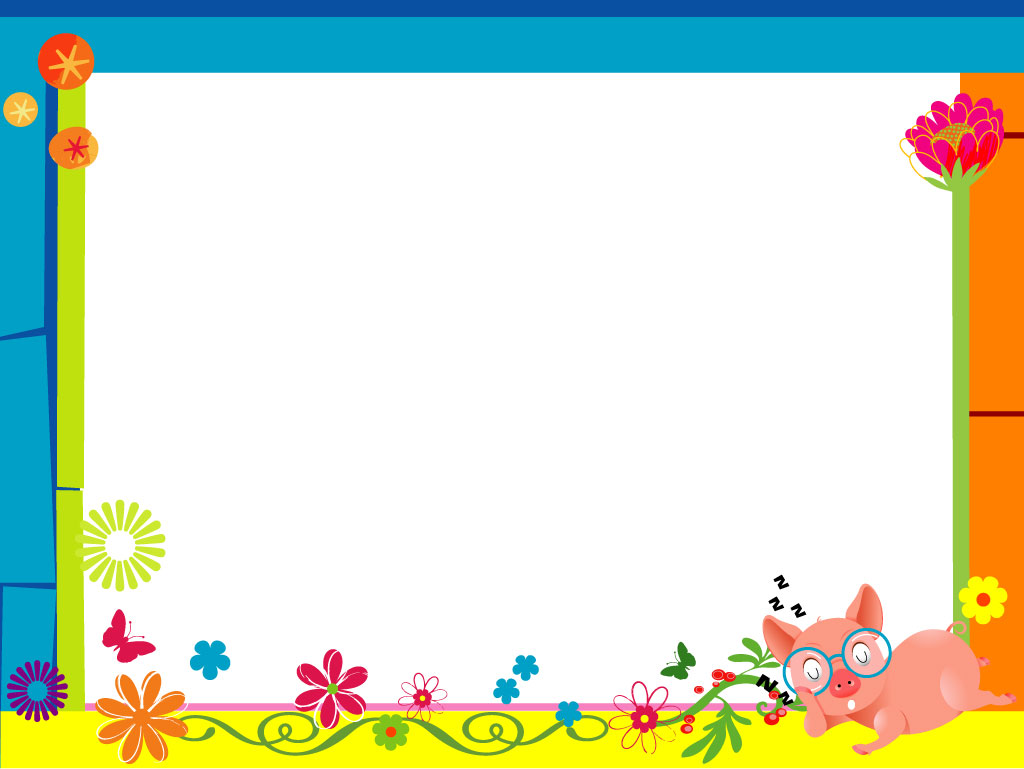 TRƯỜNG TIỂU HỌC TRẦN QUỐC TOẢN
TOÁN
LỚP: 4A3
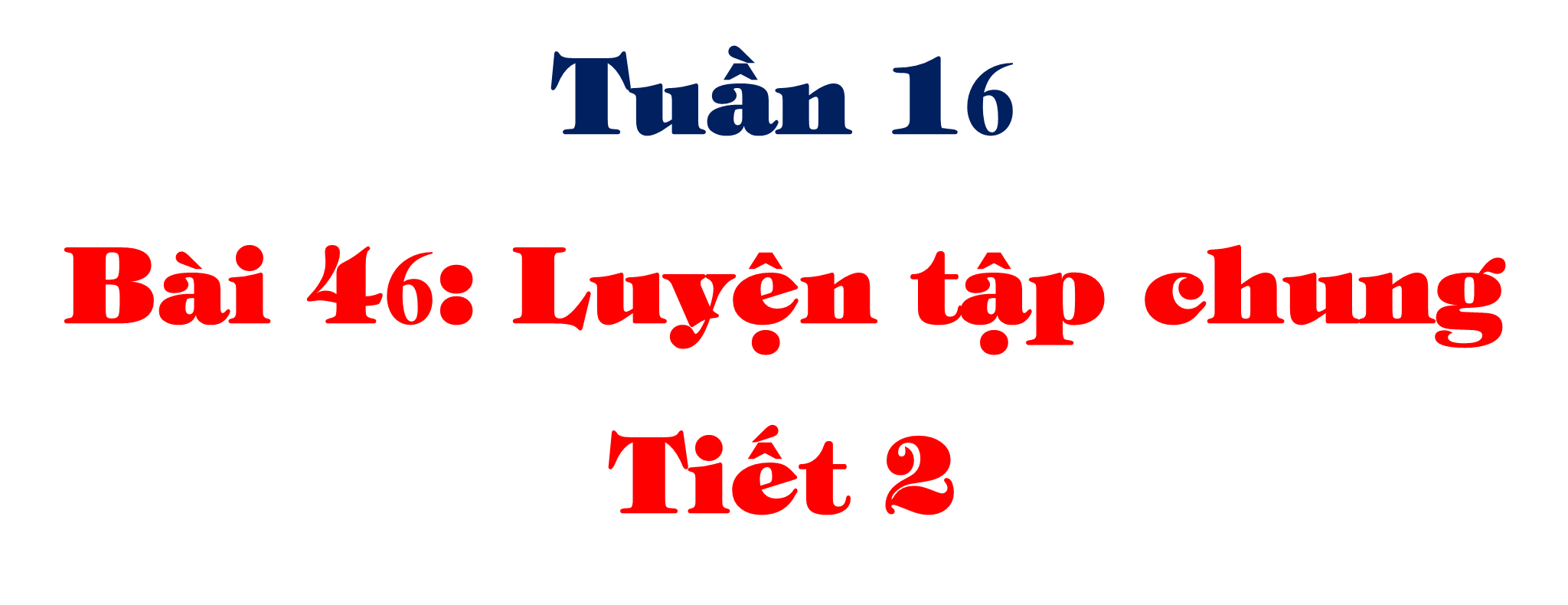 a) Thực hiện các phép tính sau rồi nêu nhận xét:
04
HOẠT ĐỘNG CẶP ĐÔI
04
b) Vận dụng câu a để tính bằng cách hợp lí:
HOẠT ĐỘNG CẶP ĐÔI
Trong thời gian 12 ngày, ban tổ chức cuộc thi vẽ tranh với chủ đề “Em yêu biển đảo quê hương” đã nhận được 1 308 bài dự thi gửi về từ khắp các vùng biển. Hỏi trung bình mỗi ngày ban tổ chức nhận được bao nhiêu bài dự thi?
05
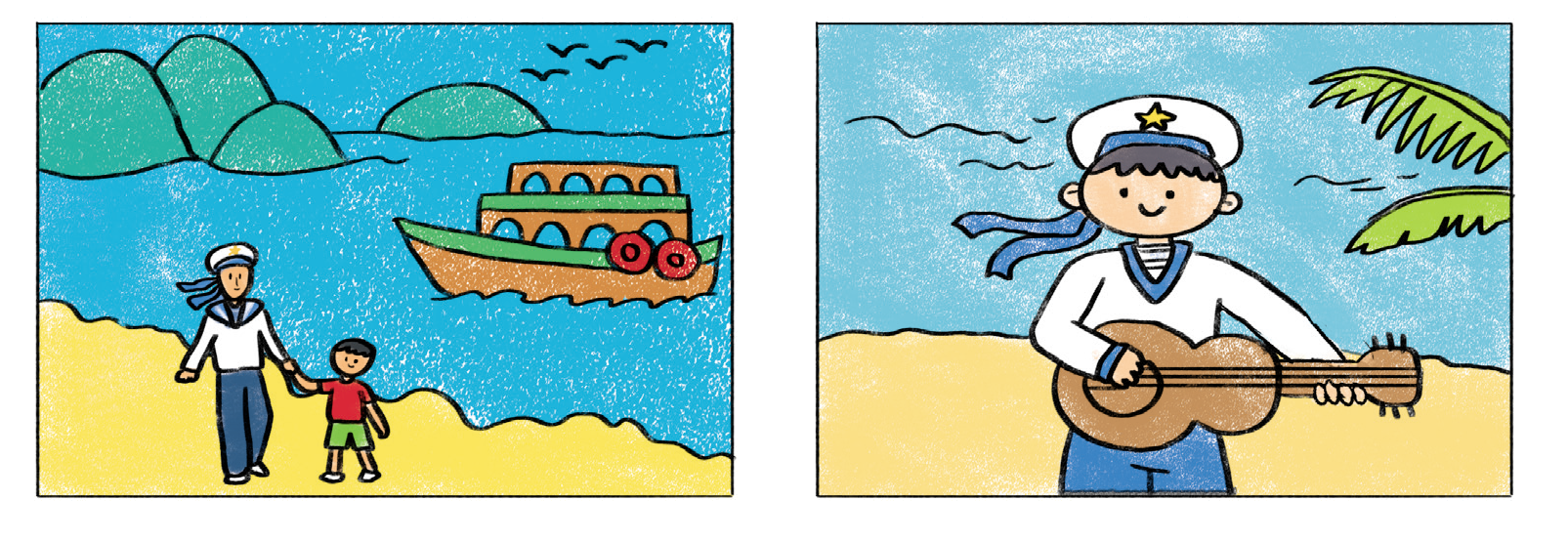 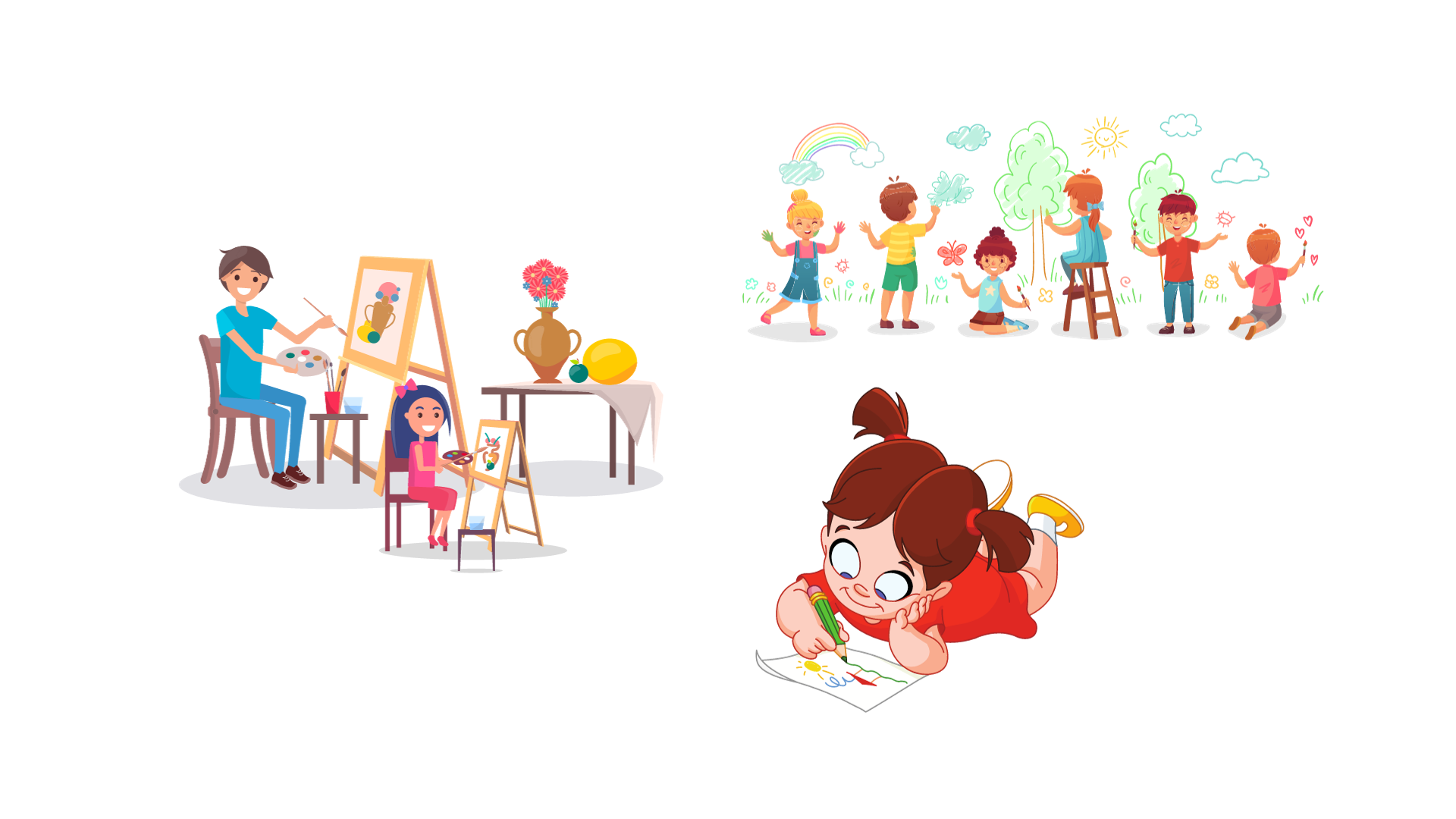 05
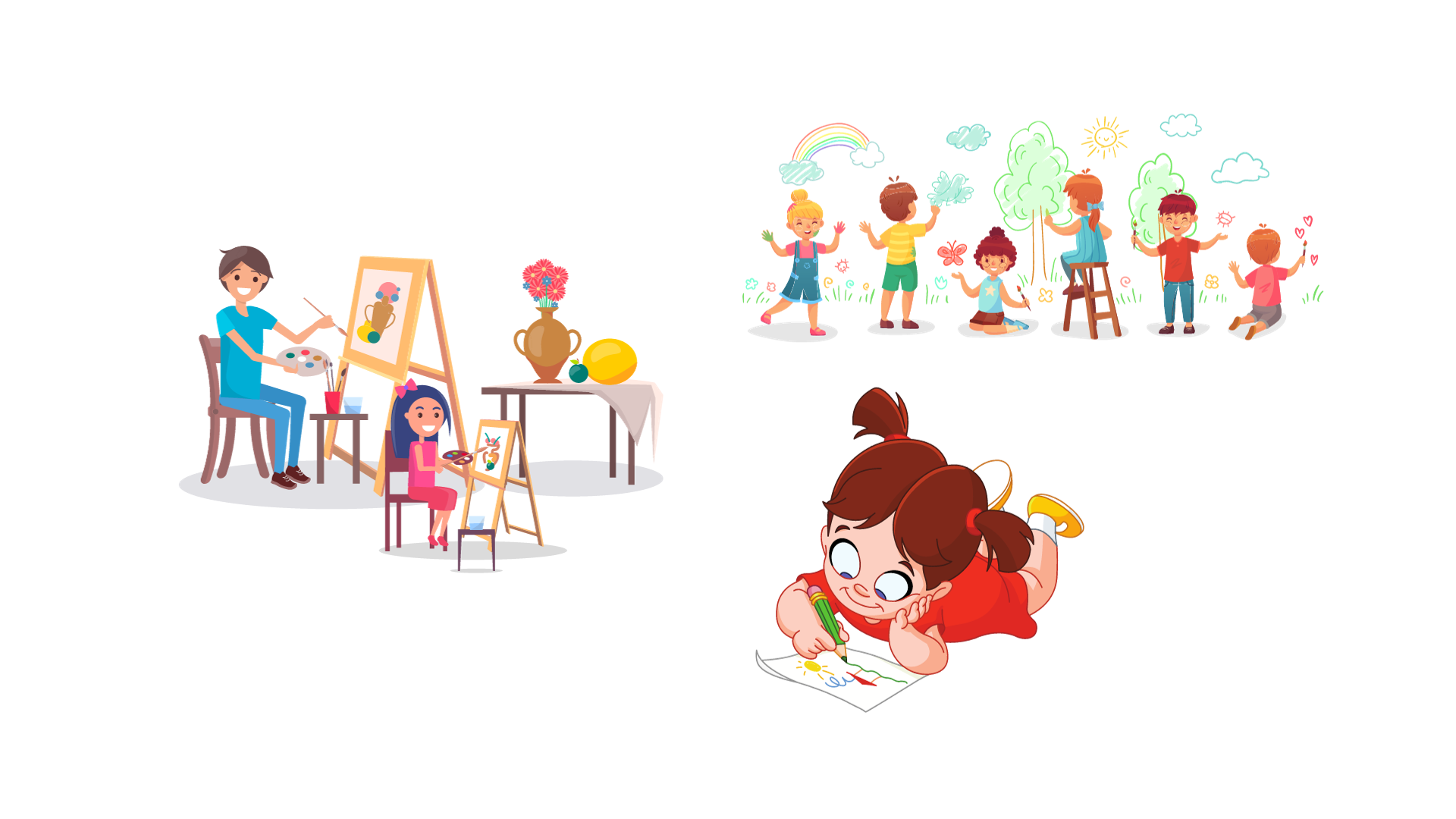 Mỗi chuyến tàu ra đảo chở được 45 hành khách. Hỏi có 160 hành khách muốn ra đảo thì cần ít nhất mấy chuyến tàu?
06
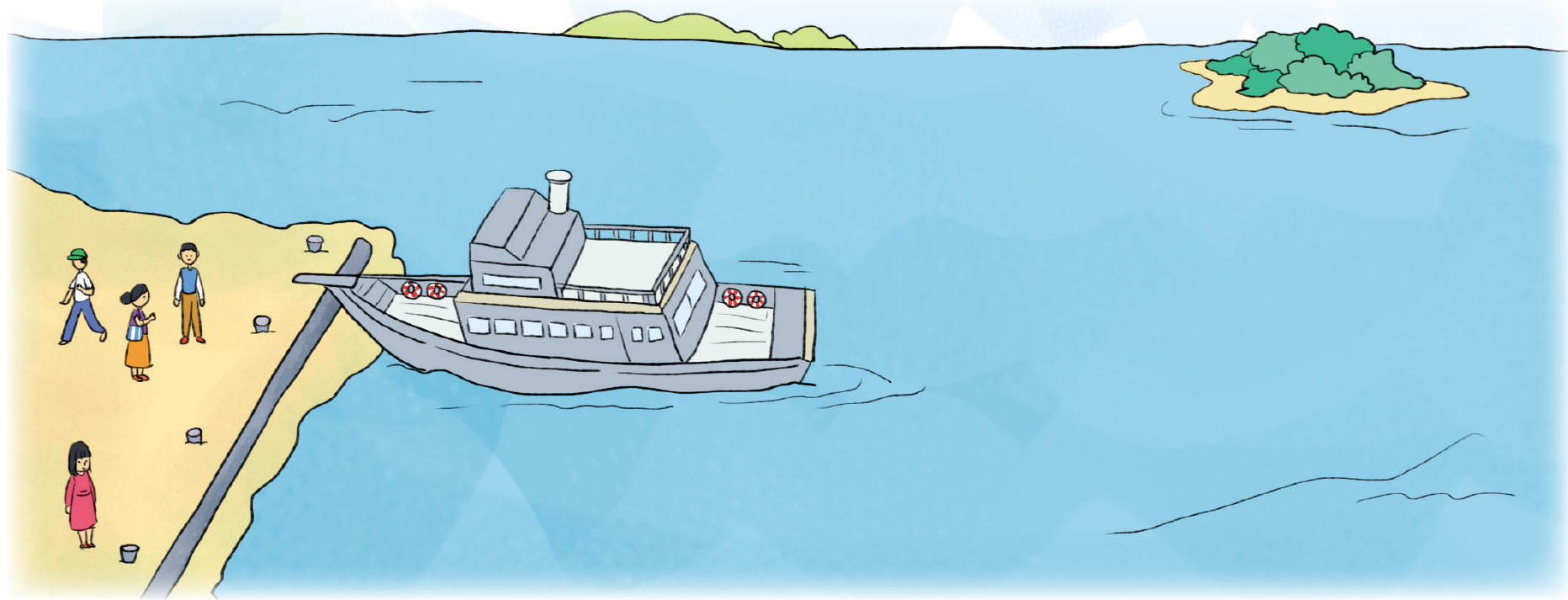 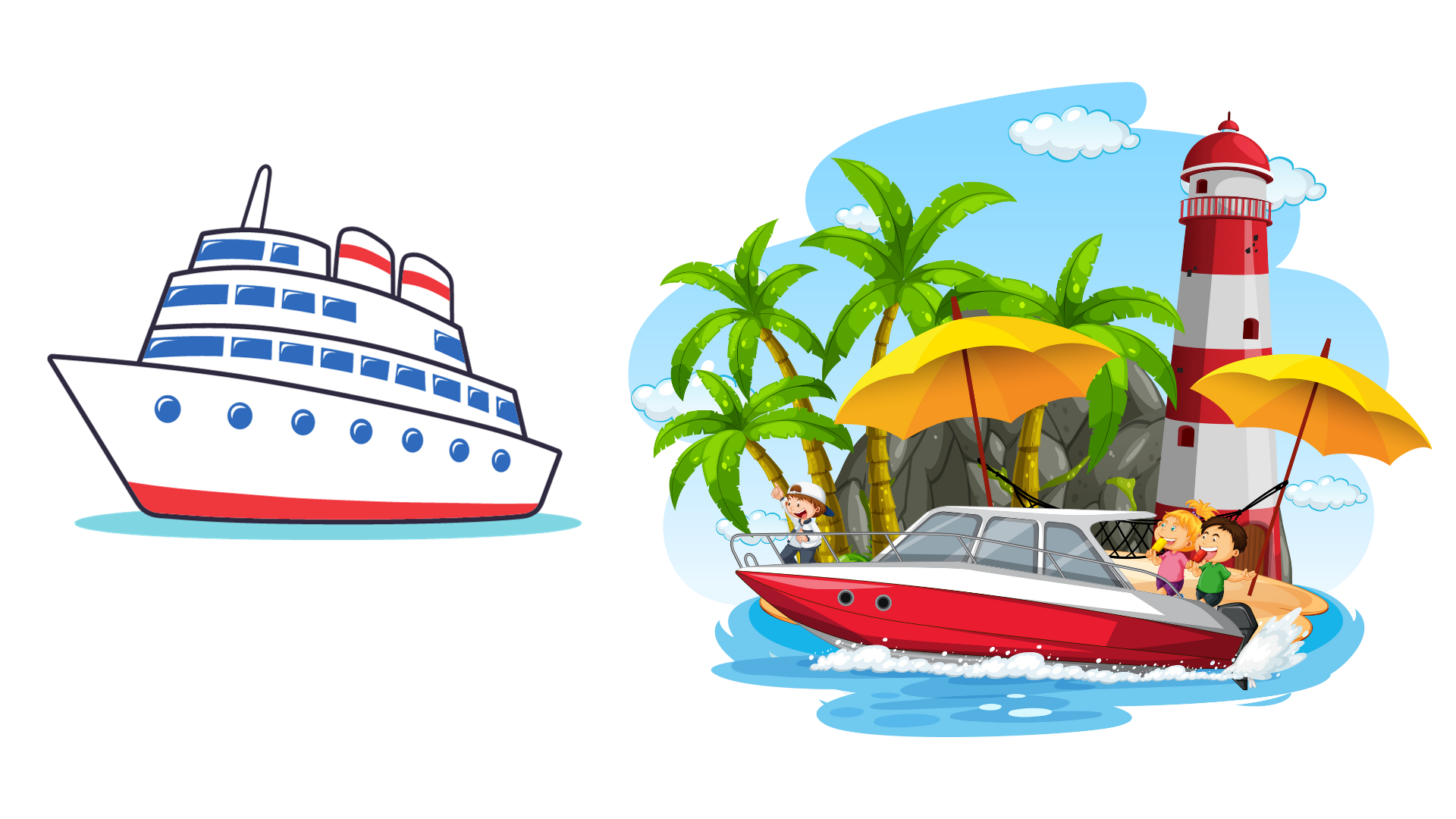 06
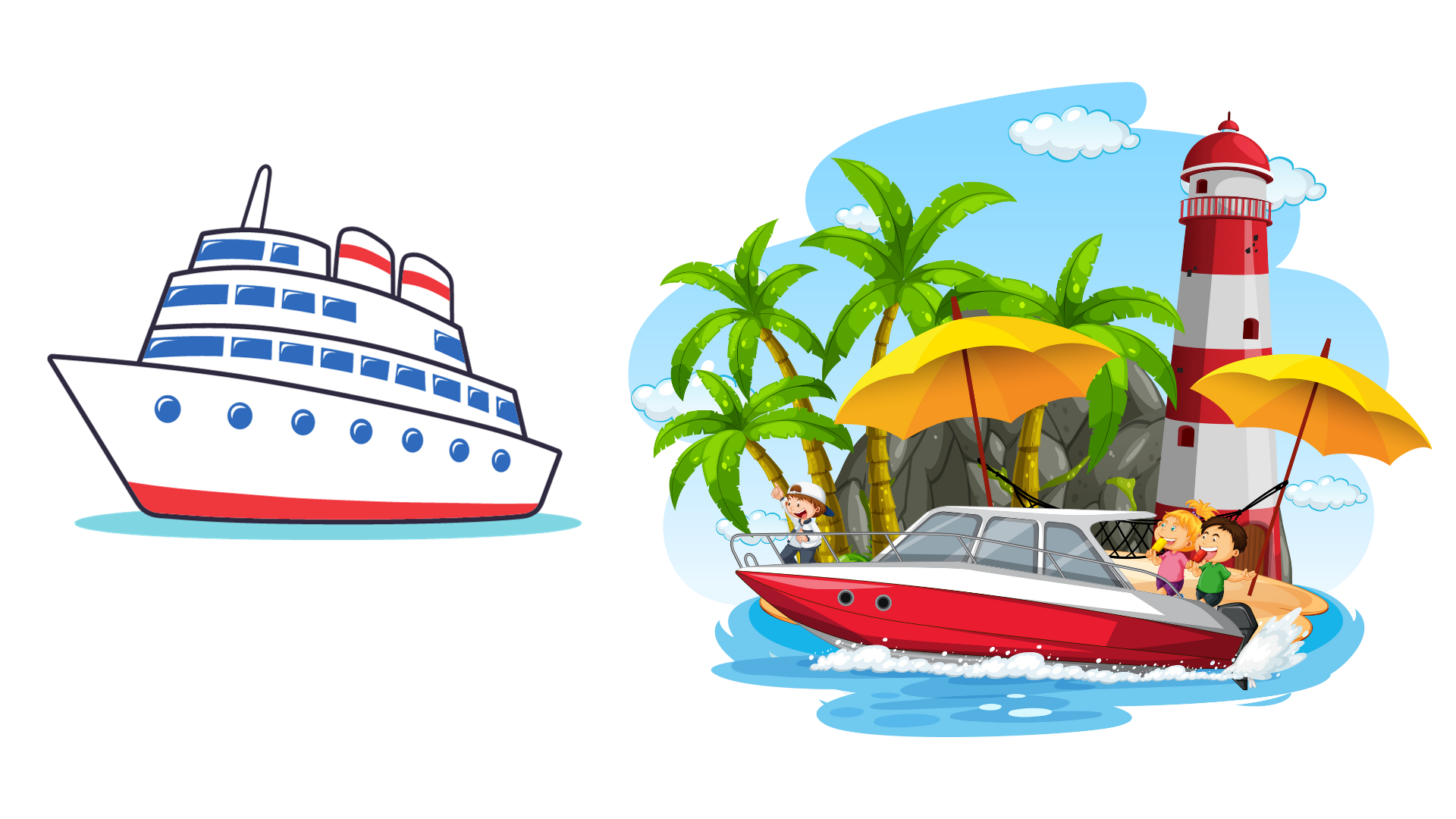 07
Biết rằng 100 hạt gạo nặng 2g:
a) Hãy thảo luận và hoàn thành bảng sau:
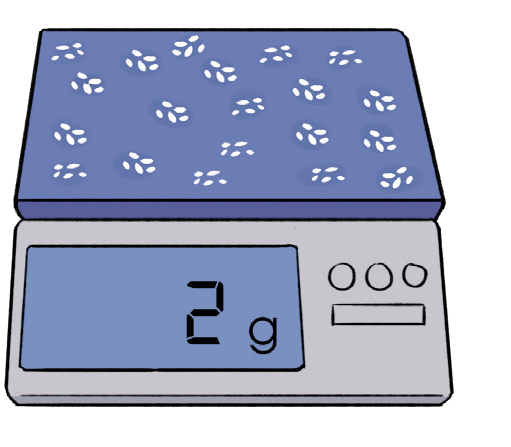 20
20 000
10
07
Biết rằng 100 hạt gạo nặng 2g:
b) Tính đến năm 2022, Việt Nam có khoảng 99 triệu dân.
Em thử tính xem nếu mỗi người tiết kiệm 1 hạt gạo thì sẽ tiết kiệm được khoảng bao nhiêu ki-lô-gam gạo.
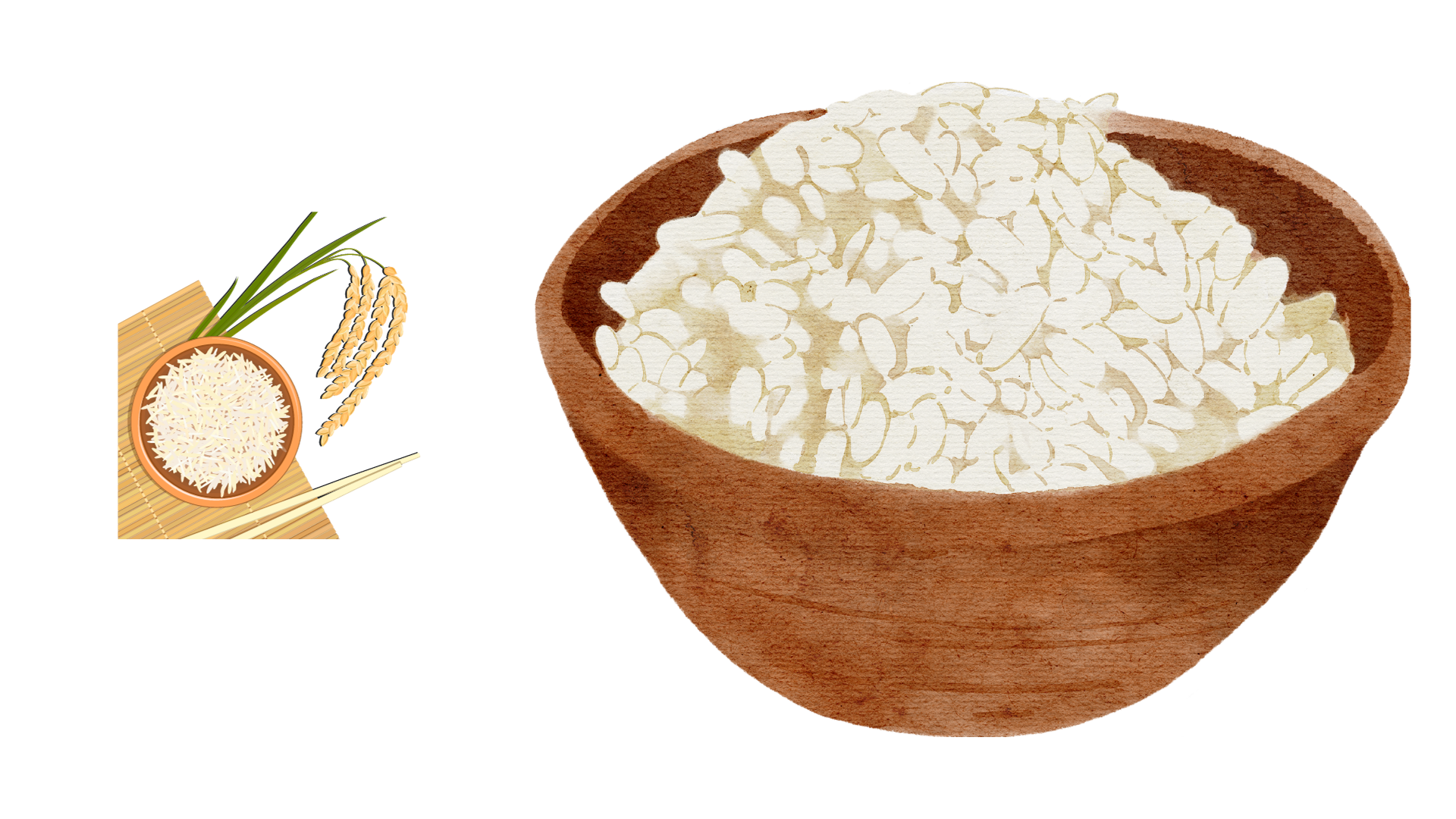 07
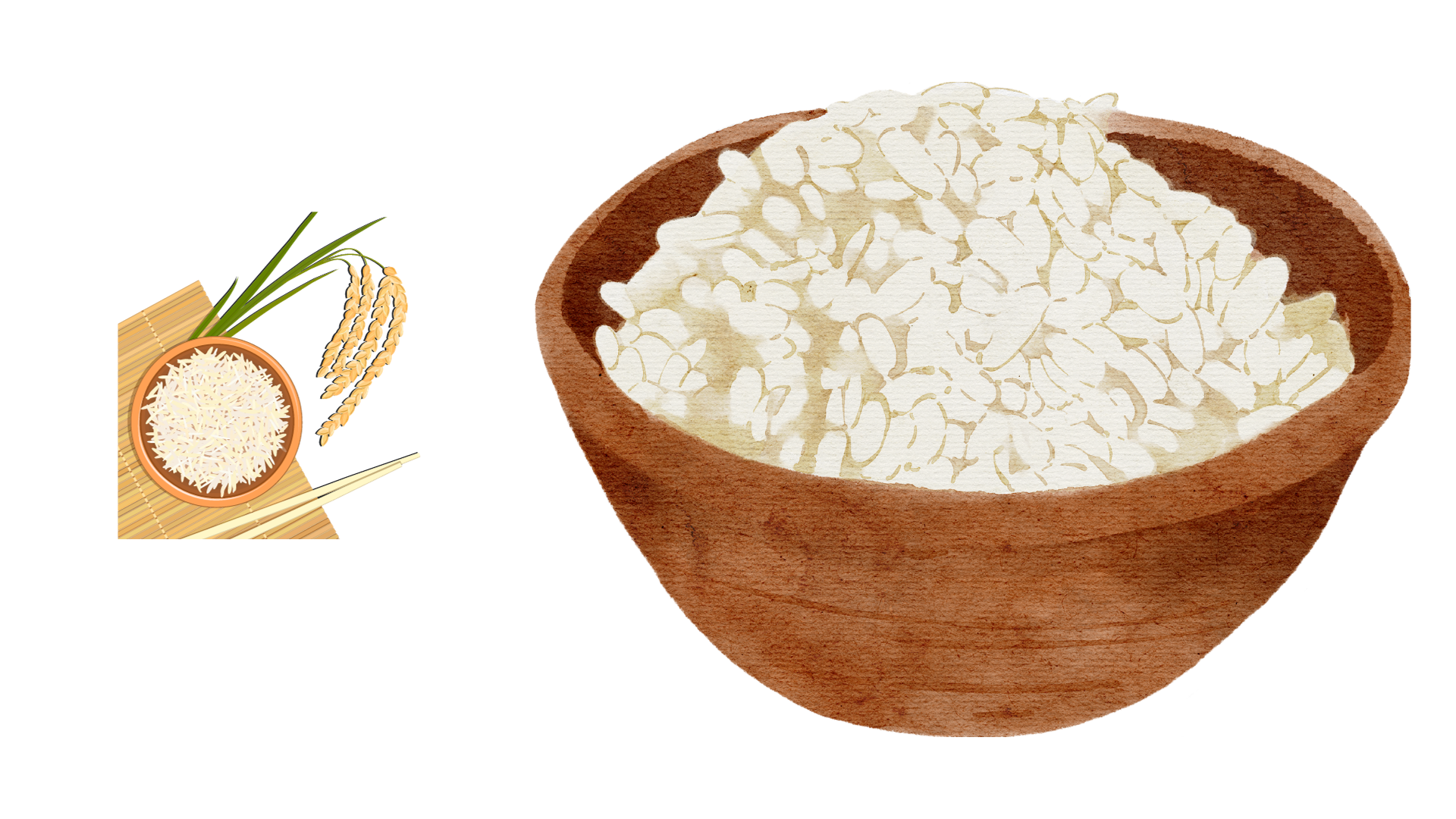 TRÒ CHƠI
VÌ MÔI TRƯỜNG XANH SẠCH ĐẸP
Hãy cùng bạn thùng rác dọn dẹp môi trường xung quanh bằng cách trả lời các câu hỏi. Mỗi câu trả lời đúng là một túi rác được vứt vào thùng. Trả lời sai, quyền trả lời sẽ được trao cho bạn khác.
[Speaker Notes: Bám vào rác muốn nhặt để đến câu hỏi tương ứng. 
Sau khi nhặt rác xong bấm vào thùng rác để đến củng cố, dặn dò.]
A. 8.
B. 6.
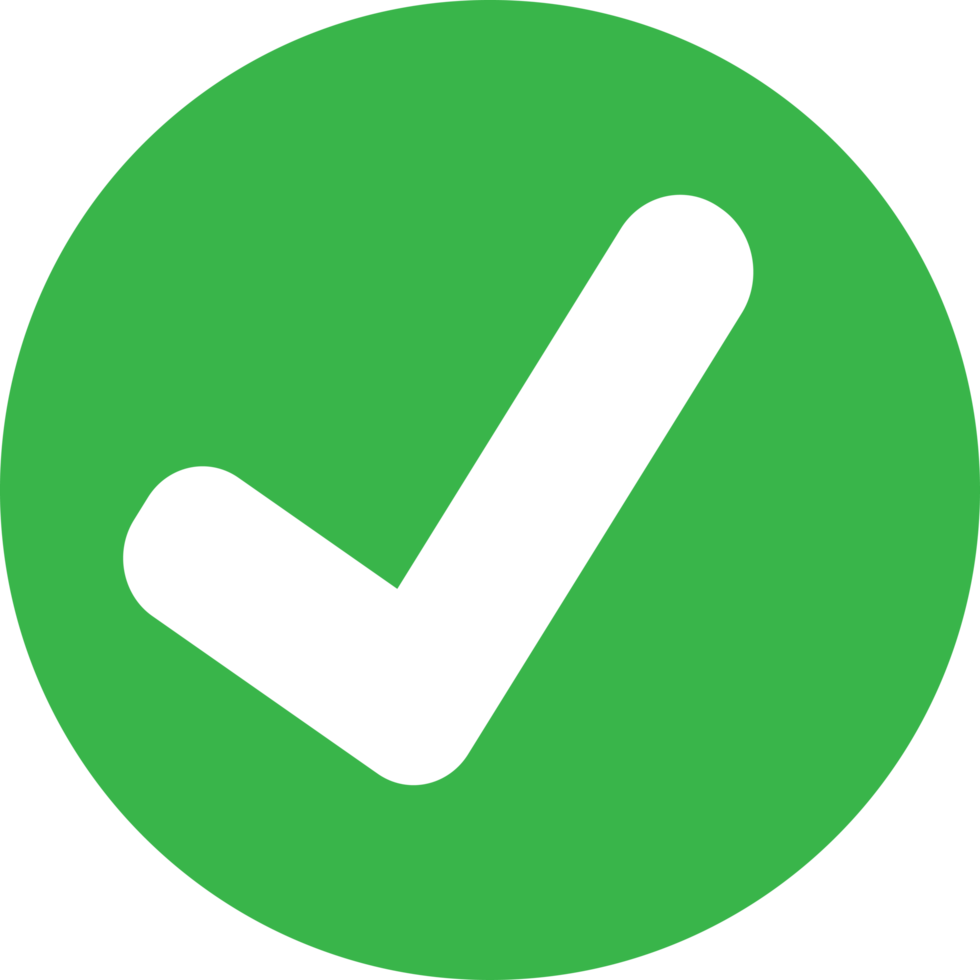 D. 5.
C. 7.
[Speaker Notes: Bấm vào rác để quay trở lại trò chơi.]
Một chuyến tàu chở được 45 hành khách. Hỏi 225 hành khách thì cần bao nhiêu chuyến tàu?
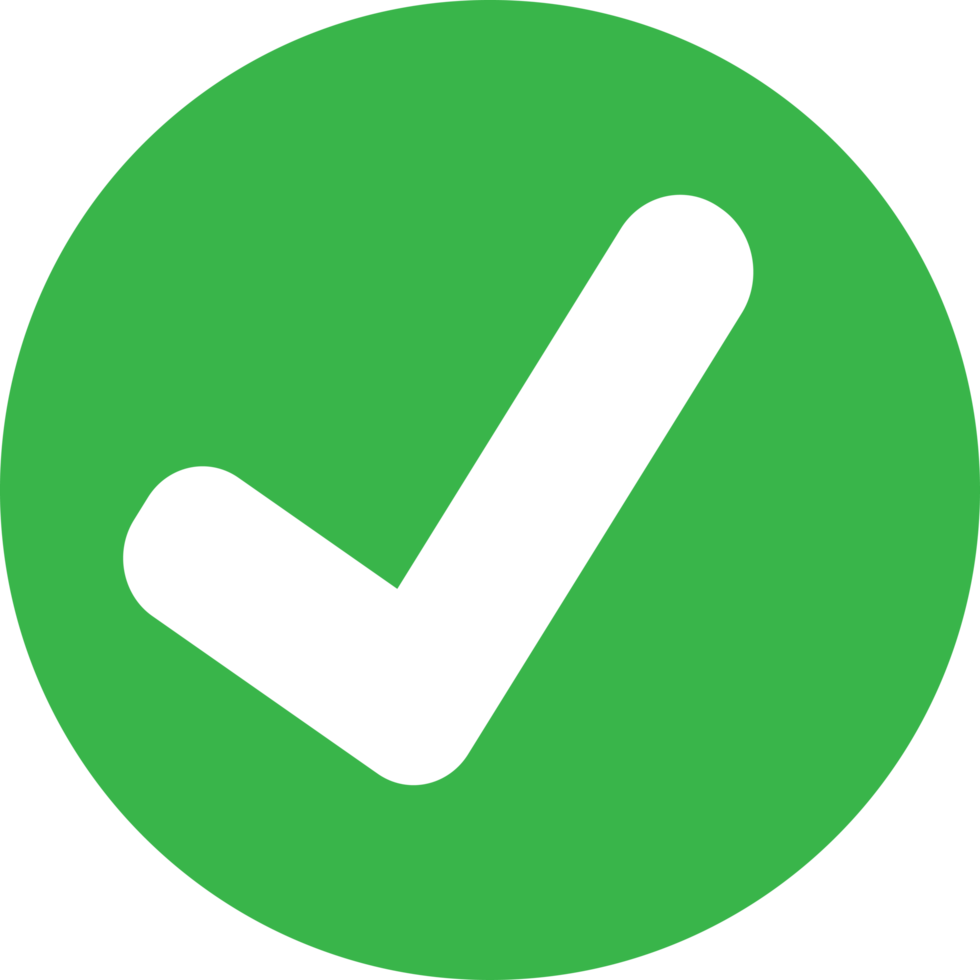 A. 5 chuyến.
B. 6 chuyến.
D. 3 chuyến.
C. 4 chuyến.
[Speaker Notes: Bấm vào rác để quay trở lại trò chơi.]
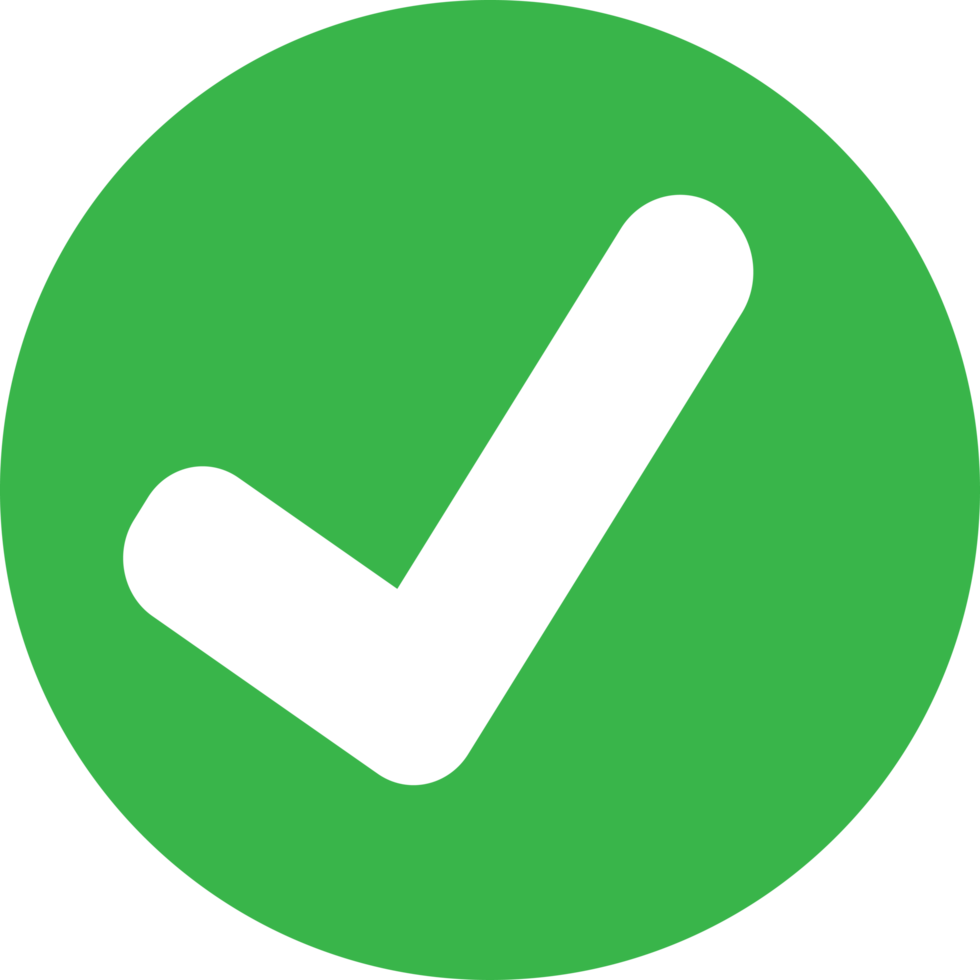 A. 27.
B. 28.
D. 30.
C. 29.
[Speaker Notes: Bấm vào rác để quay trở lại trò chơi.]
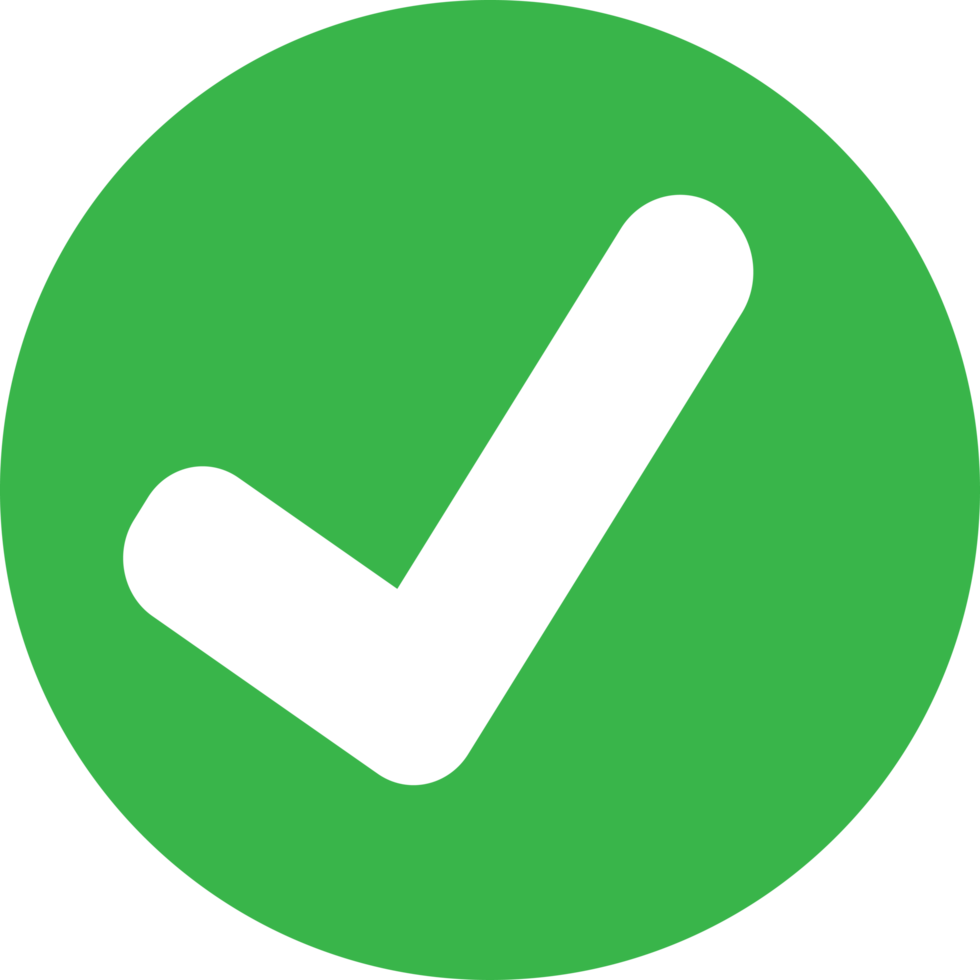 A. 5.
B. 6.
D. 8.
C. 7.
[Speaker Notes: Bấm vào rác để quay trở lại trò chơi.]
c
A. 31.
B. 33.
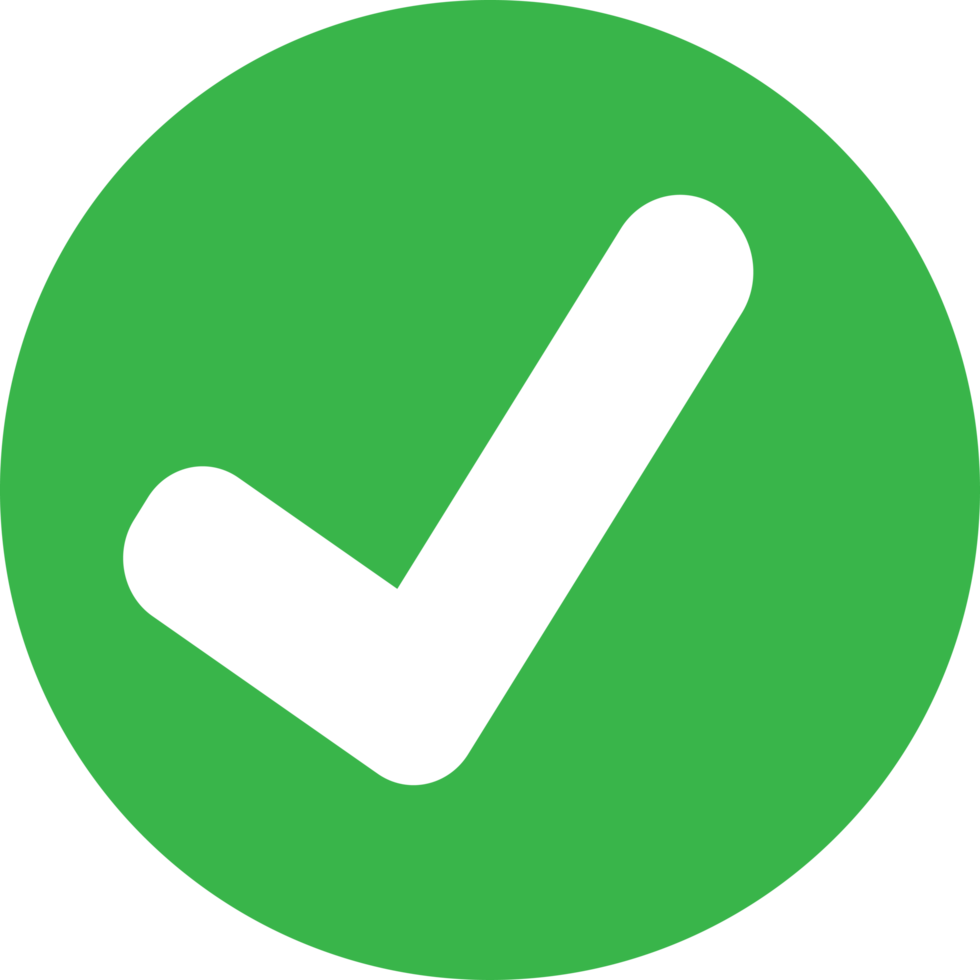 D. 34
C. 32.
[Speaker Notes: Bấm vào rác để quay trở lại trò chơi.]
Qua bài học hôm nay, em học thêm được điều gì?
Hoàn thành bài tập trong VBT
Ôn tập kiến thức đã học
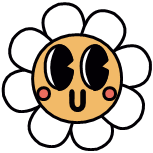 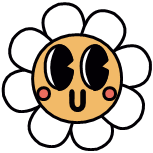 Đọc và chuẩn bị trước
Bài 47: Ước lượng tính
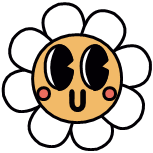 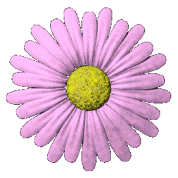 TIẾT HỌC
KẾT THÚC
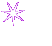 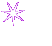 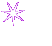 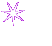 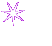 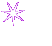 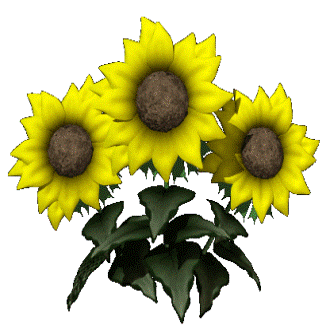 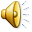